We learned about different types of energy
We learned about different types of energy
Wind energy.
Solar energy              Renewable energy 
Wave energy. 
Chemical energy.
Nuclear energy.
Electrical energy.            
Heat energy.
Magnetic energy.
Light energy.
Movement /kinectic energy
Our experiment today was all about …
Chemical energy 
The energy released during a chemical reaction is called chemical energy.
Things like food, oil and batteries store chemical energy. 
Today we looked at how chemical energy is used to make lava lamps.
Our charts
Our class have been learning about data in maths.
Today we decided to make 2 tally charts to help with our predictions for our experiment.
 Will oil and water mix?
 Will alka-seltzer dissolve in oil?
Do you think Oil and water will mix?
Will Alka-Seltzer dissolve in oil?
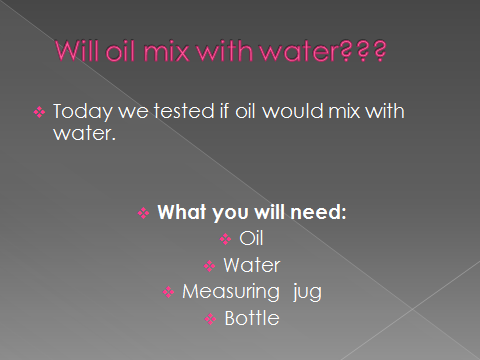 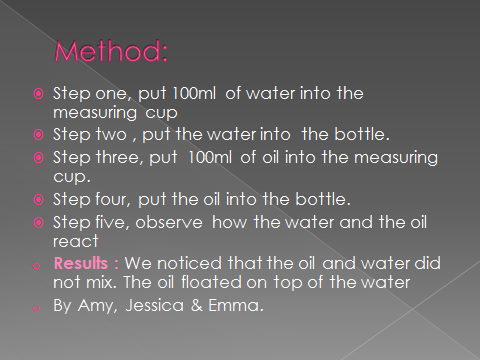 measure 100ml of oil in the jug.
add 100ml of oil to the bottle.                              
Add the alka seltzer to the bottle.
 Observe what happens
Repeat this procedure with the water. 

Results: we observed that the alka selzer did not dissolve in the oil but did solve in the water. Alka selzer had a chemical reaction with the water but not the oil
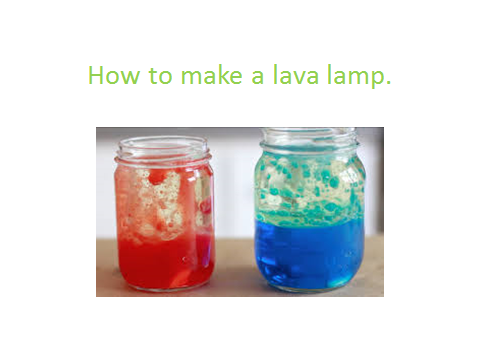 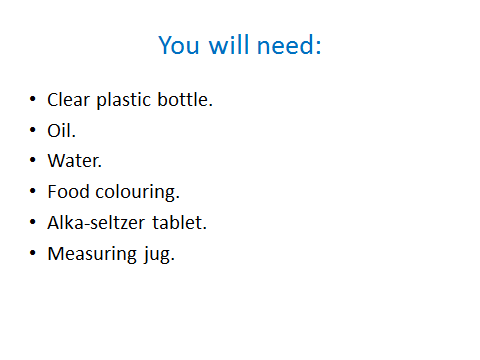 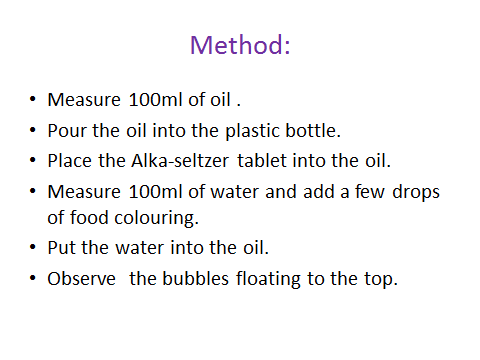 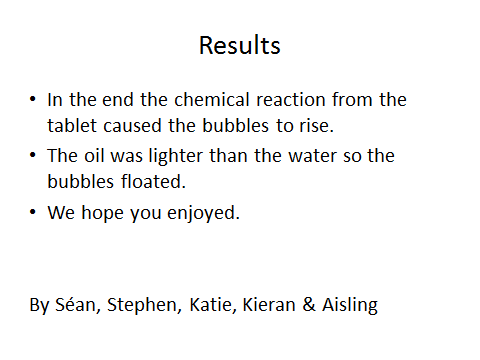